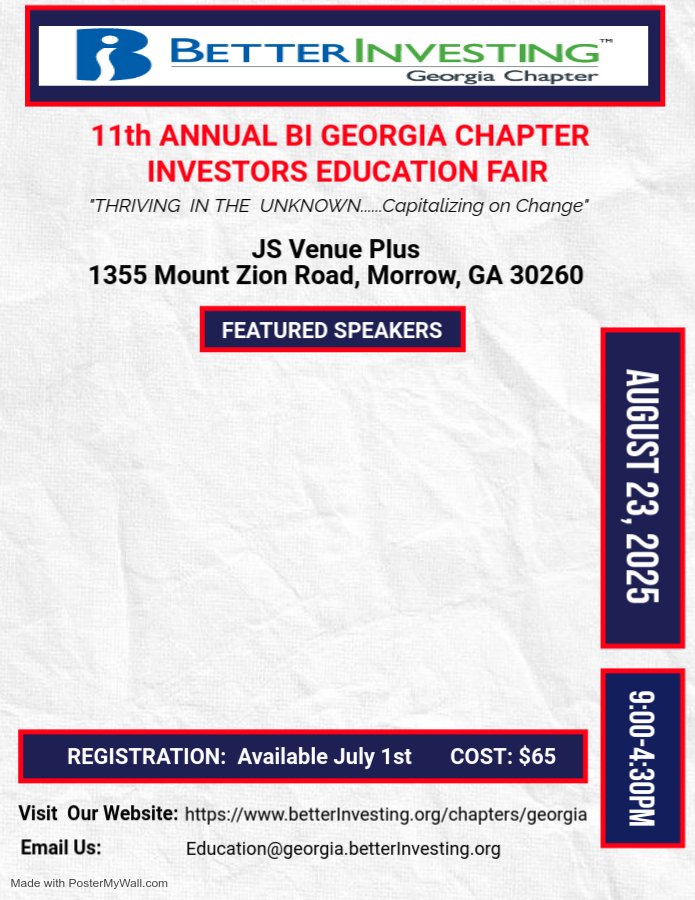 Suzi Artzberger
Michigan
Doug Gerlach
Michigan
Cy Lynch
Georgia
Mark Robertson
Michigan